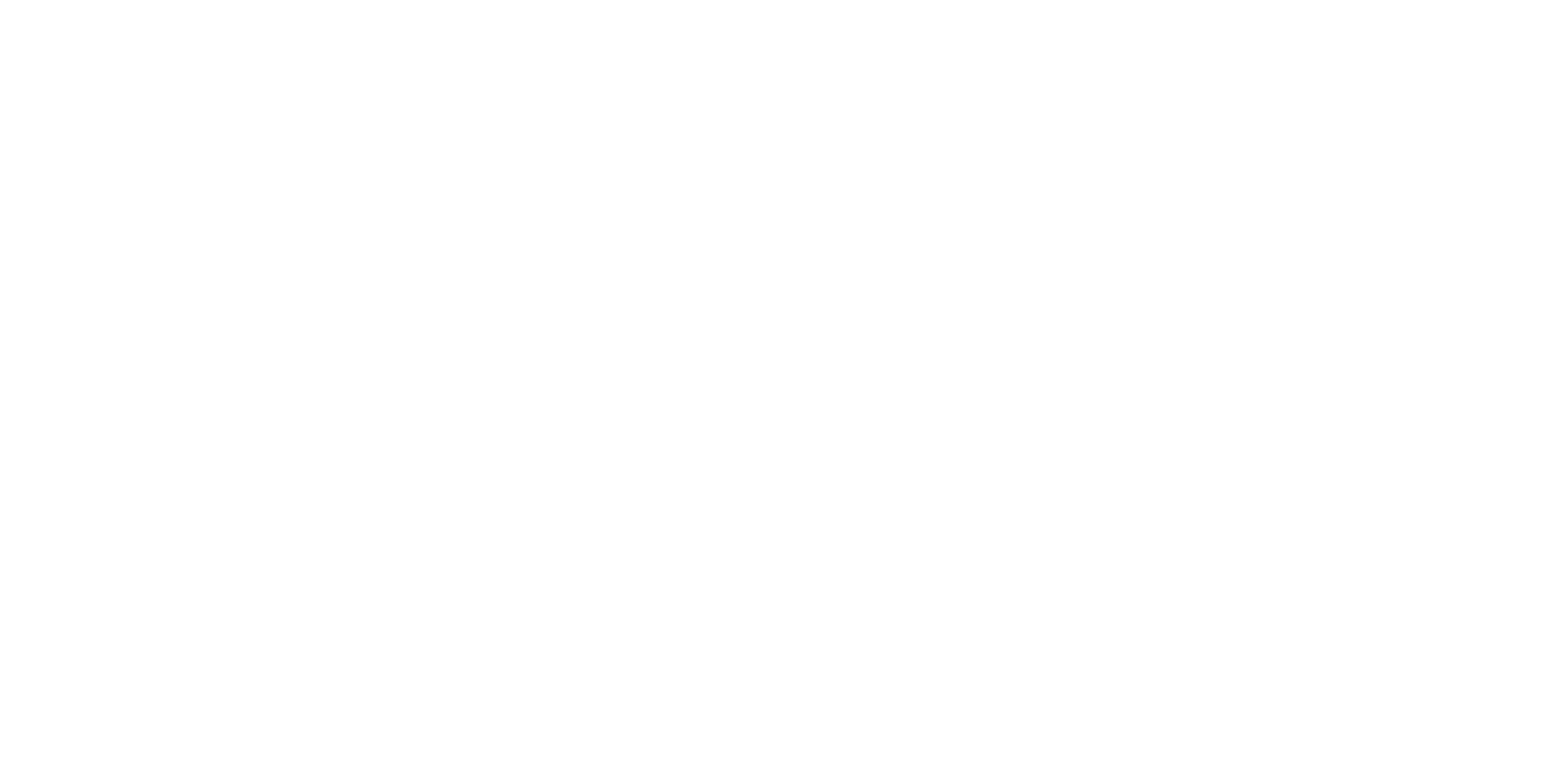 Laimes koku parks 
Ādažu novadā
CARNIKAVAS KOMUNĀLSERVISS   I   09.08.2023.
Par projektu
Pasaules talkas ietvaros Latvijā notiek koku sēšanas un stādīšanas akcija “LAIMES KOKI”.
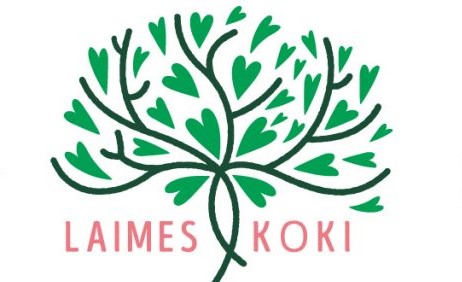 CARNIKAVAS KOMUNĀLSERVISS     I   09.08.2023.
Projekta aktivitāte
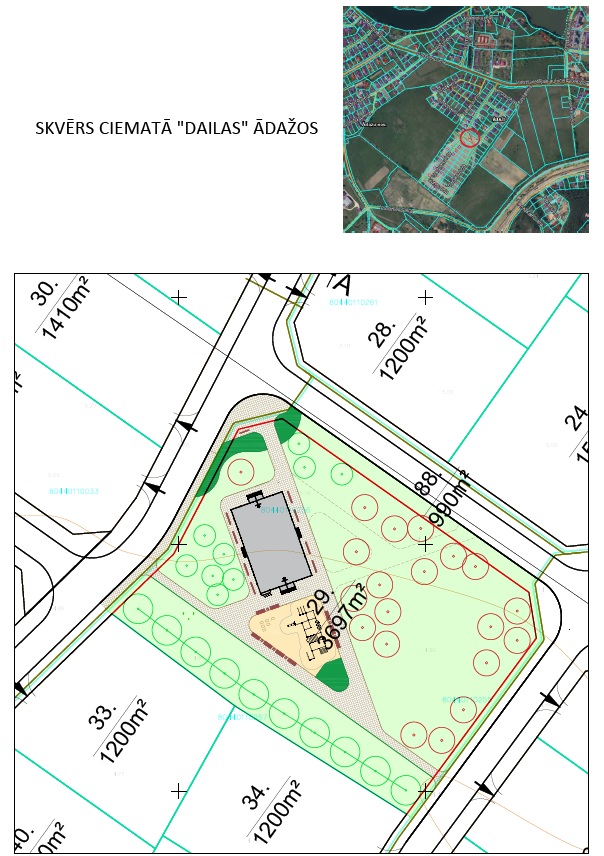 Koku stādīšana 
16. septembrī
CARNIKAVAS KOMUNĀLSERVISS     I   09.08.2023.
Projekta dalībnieki
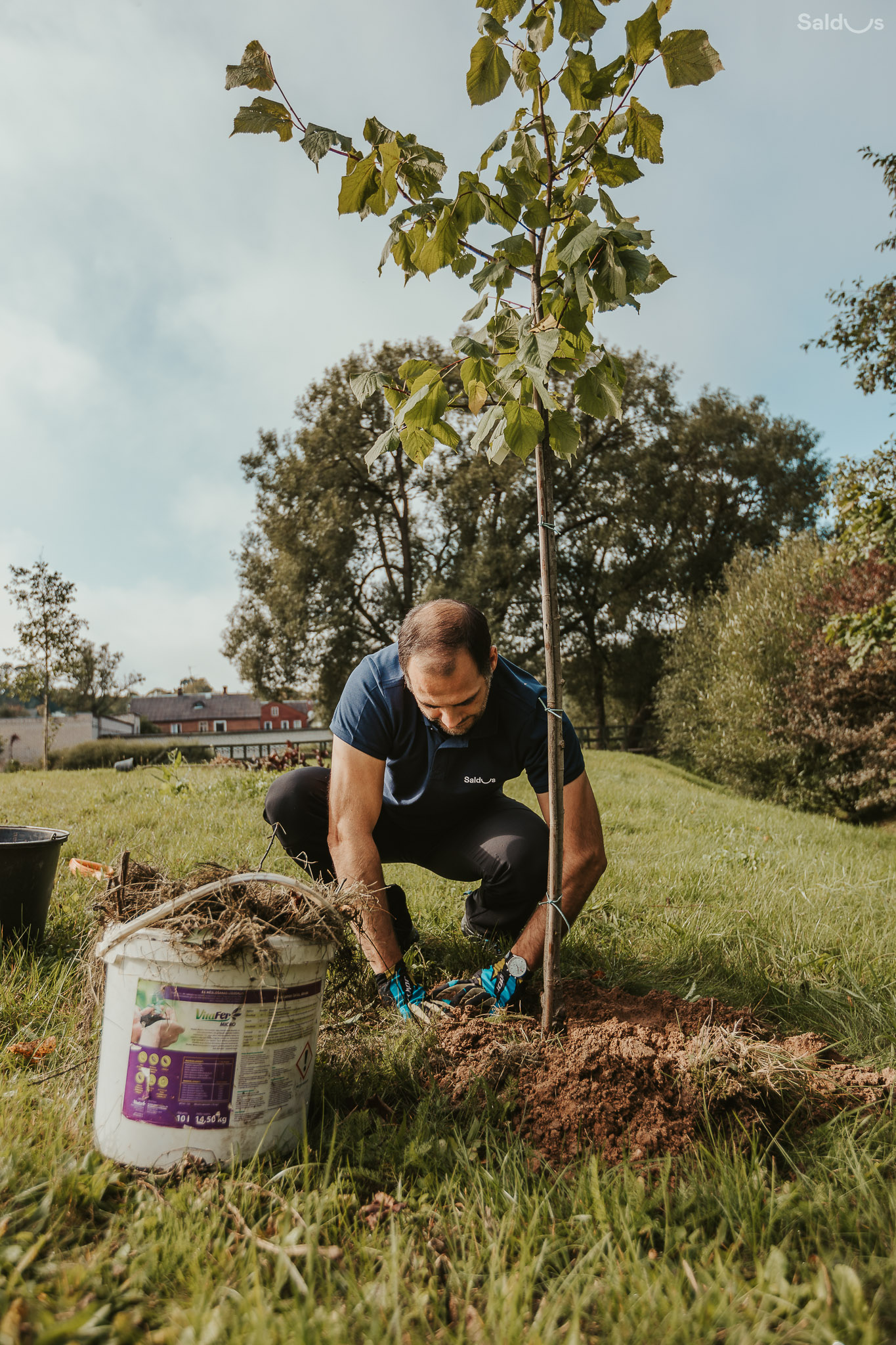 Valsts prezidents
Lielās talkas organizatori
NBS Sauszemes spēku 
   Mehanizētā kājnieku brigāde
Ādažu novada pašvaldības iestādes
Ādažu novada iedzīvotāji
CARNIKAVAS KOMUNĀLSERVISS     I   09.08.2023.
Paldies par uzmanību!
CARNIKAVAS KOMUNĀLSERVISS